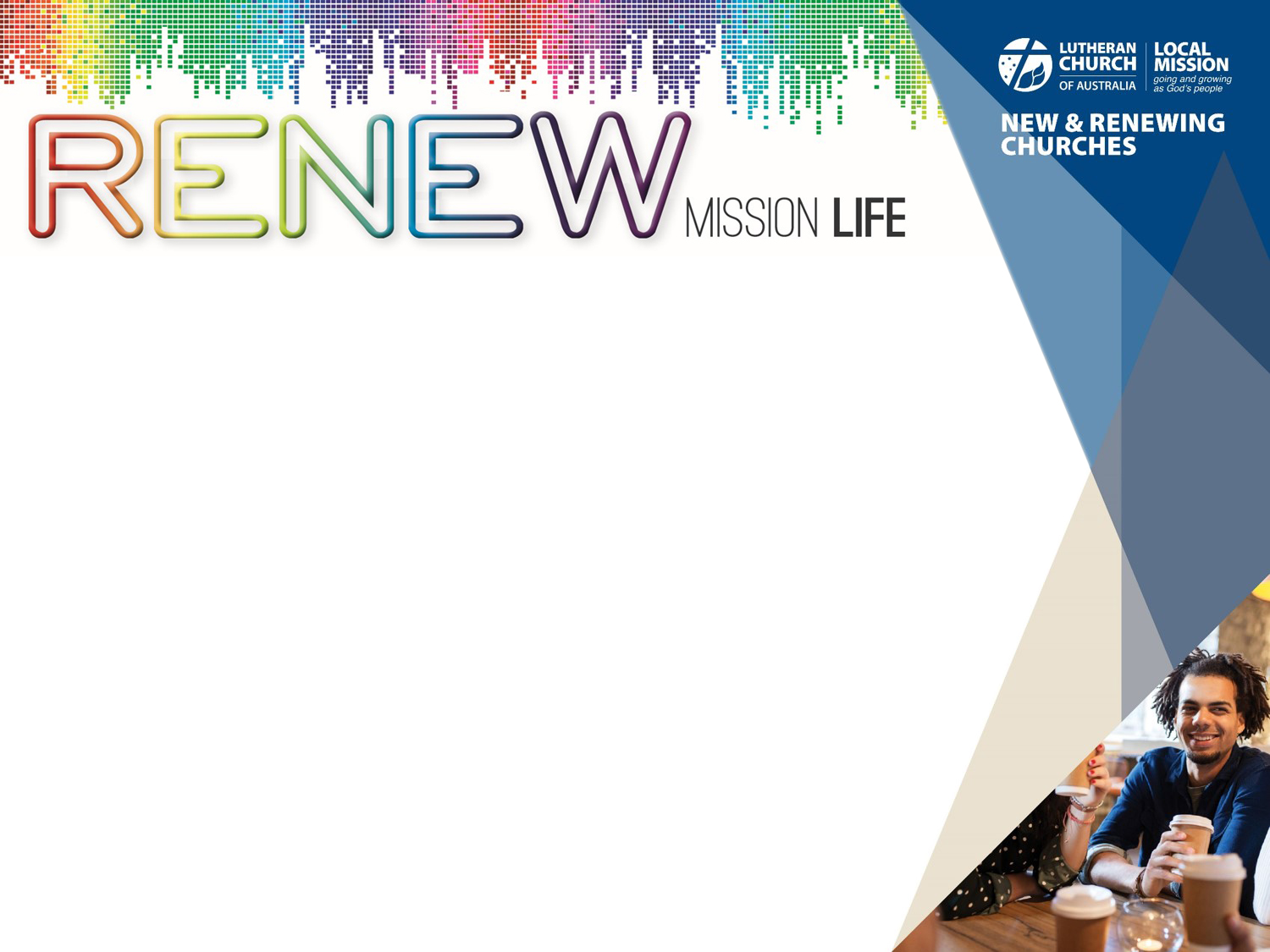 Sermon 4
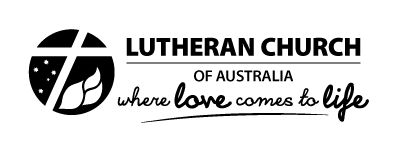 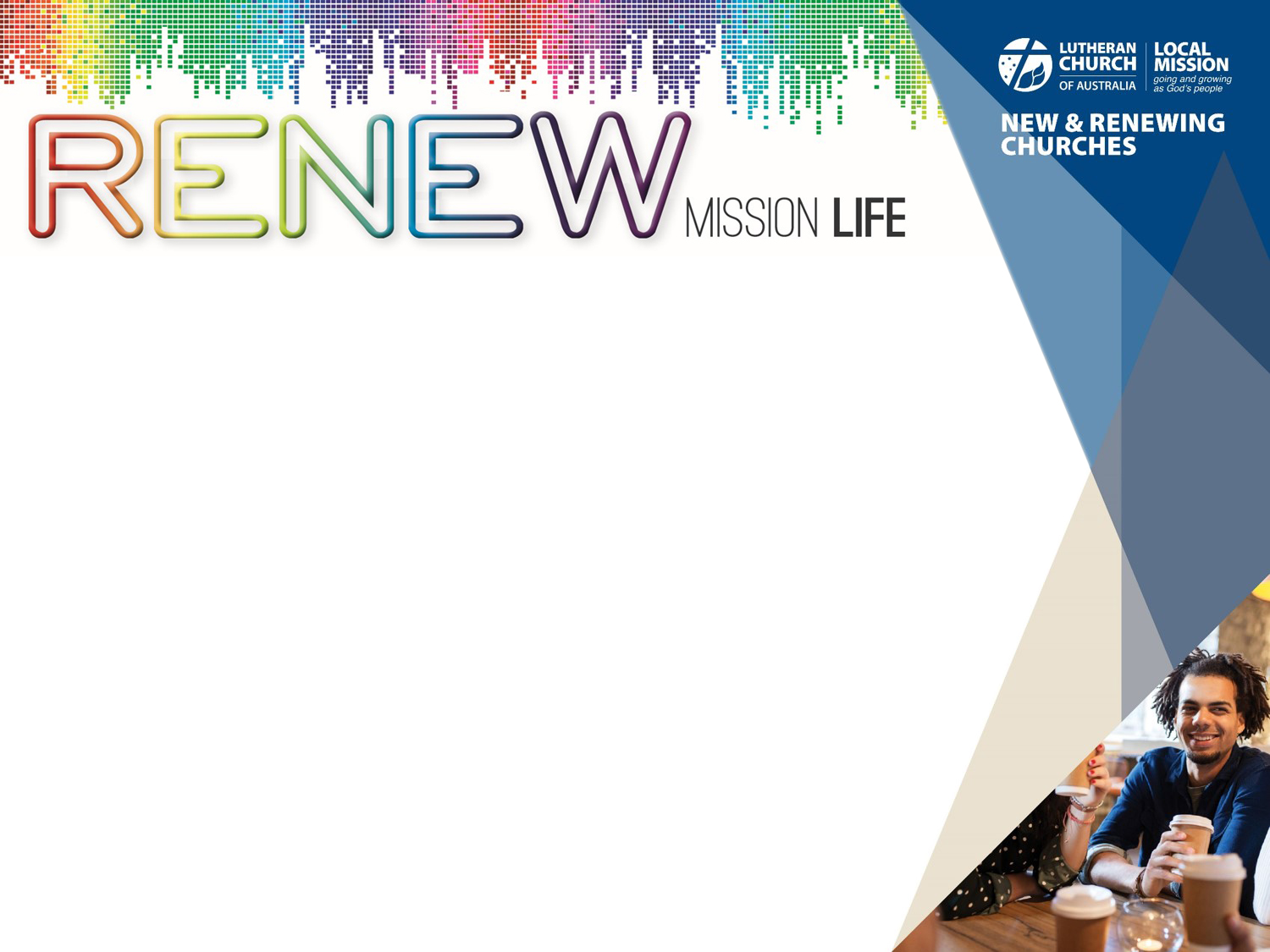 #4 Comes to Life

Reading: 1 John 4:11-21; Colossians 3:1-11
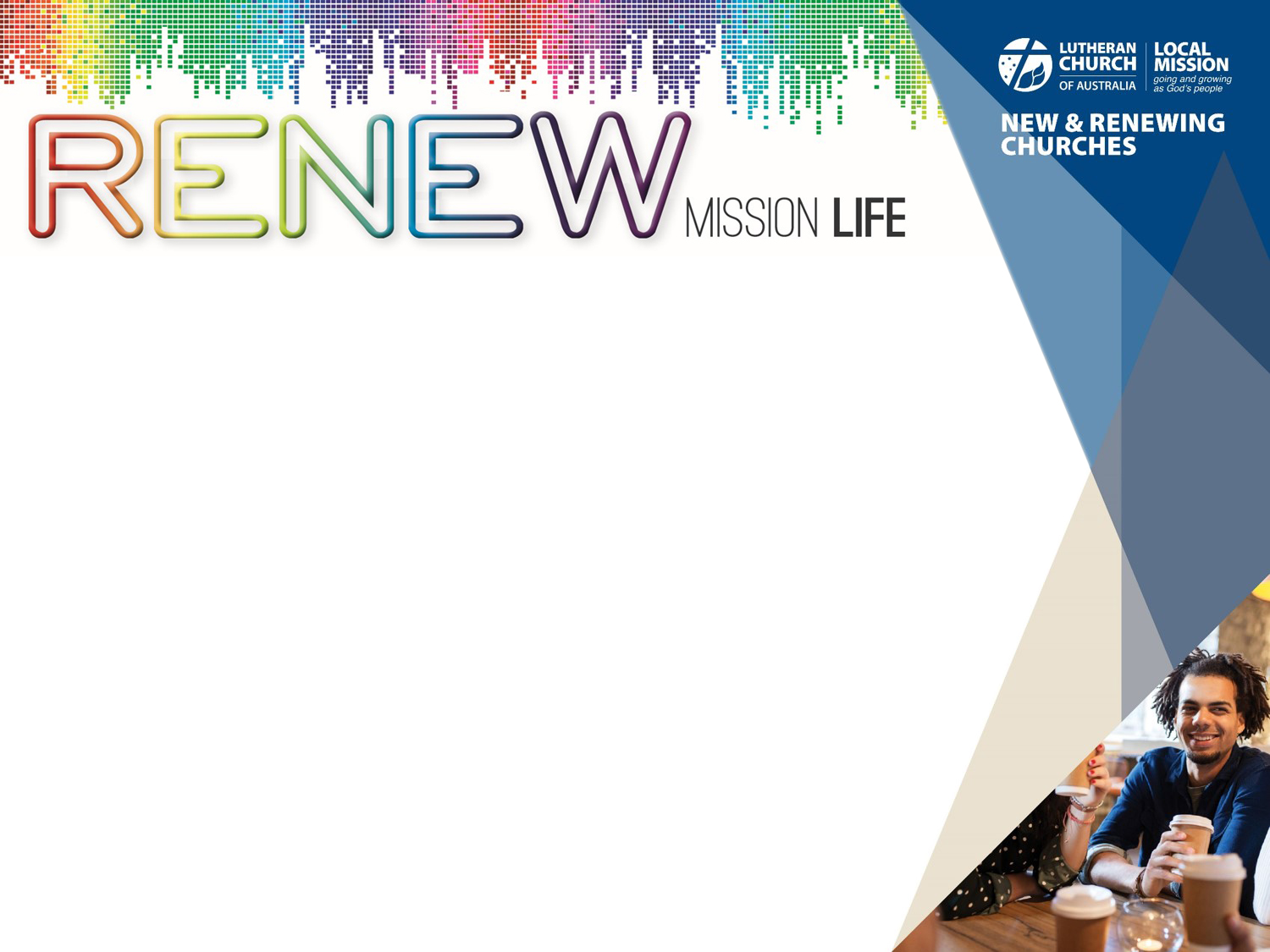 Not where I breathe, but where I love, I live
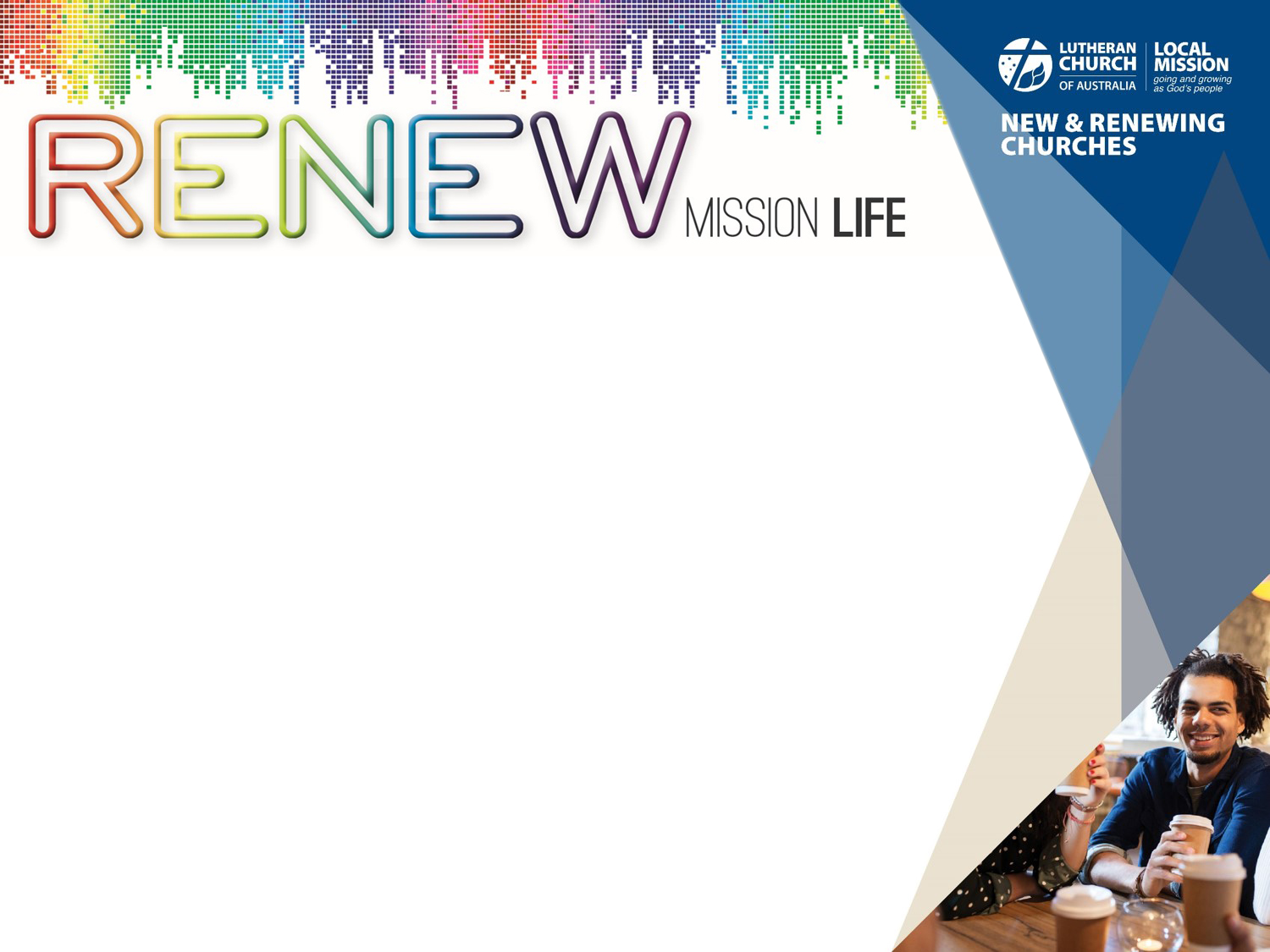 1. God’s Communal Love
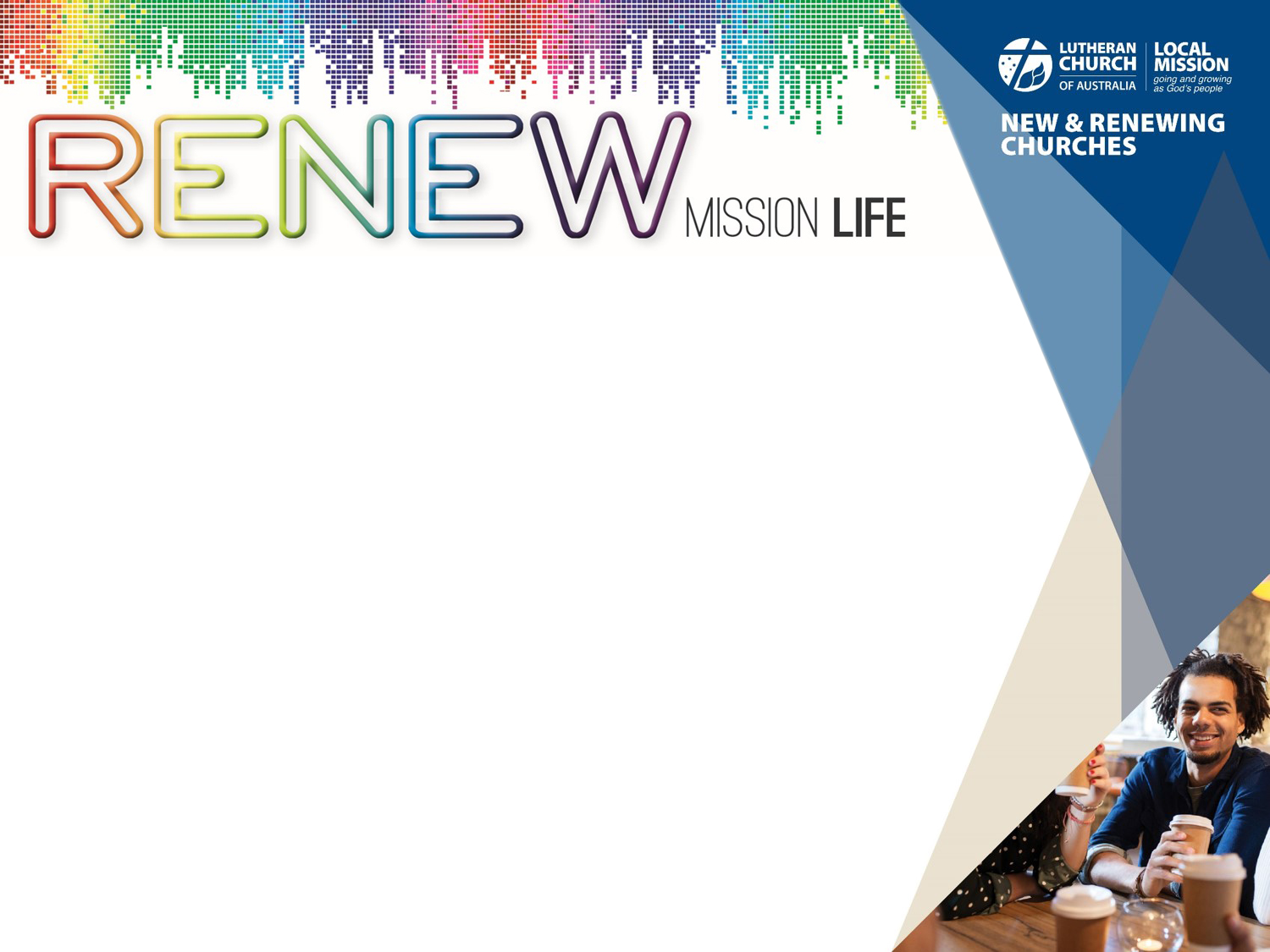 2. God’s open circle
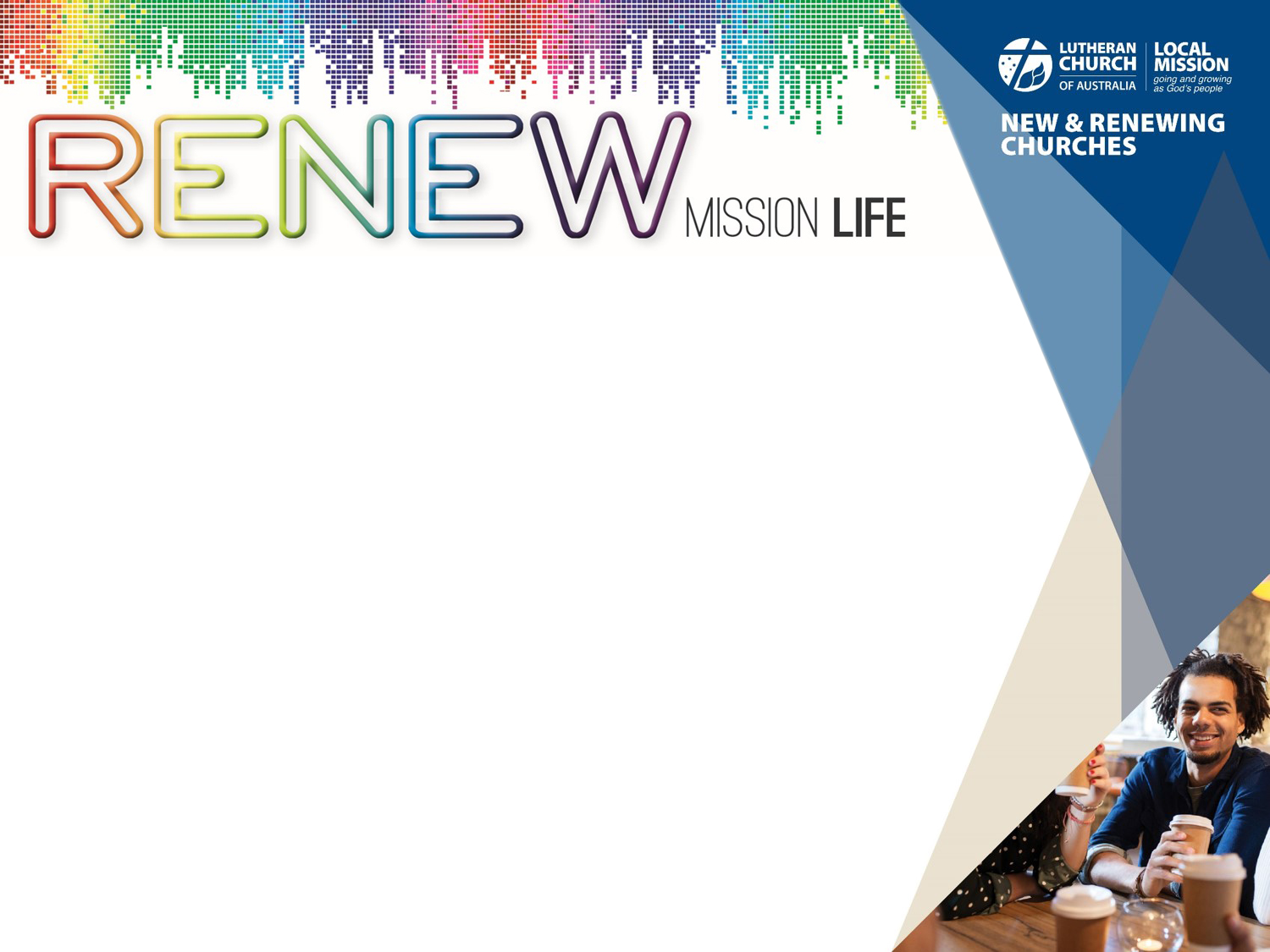 3. God’s love comes to life in communities
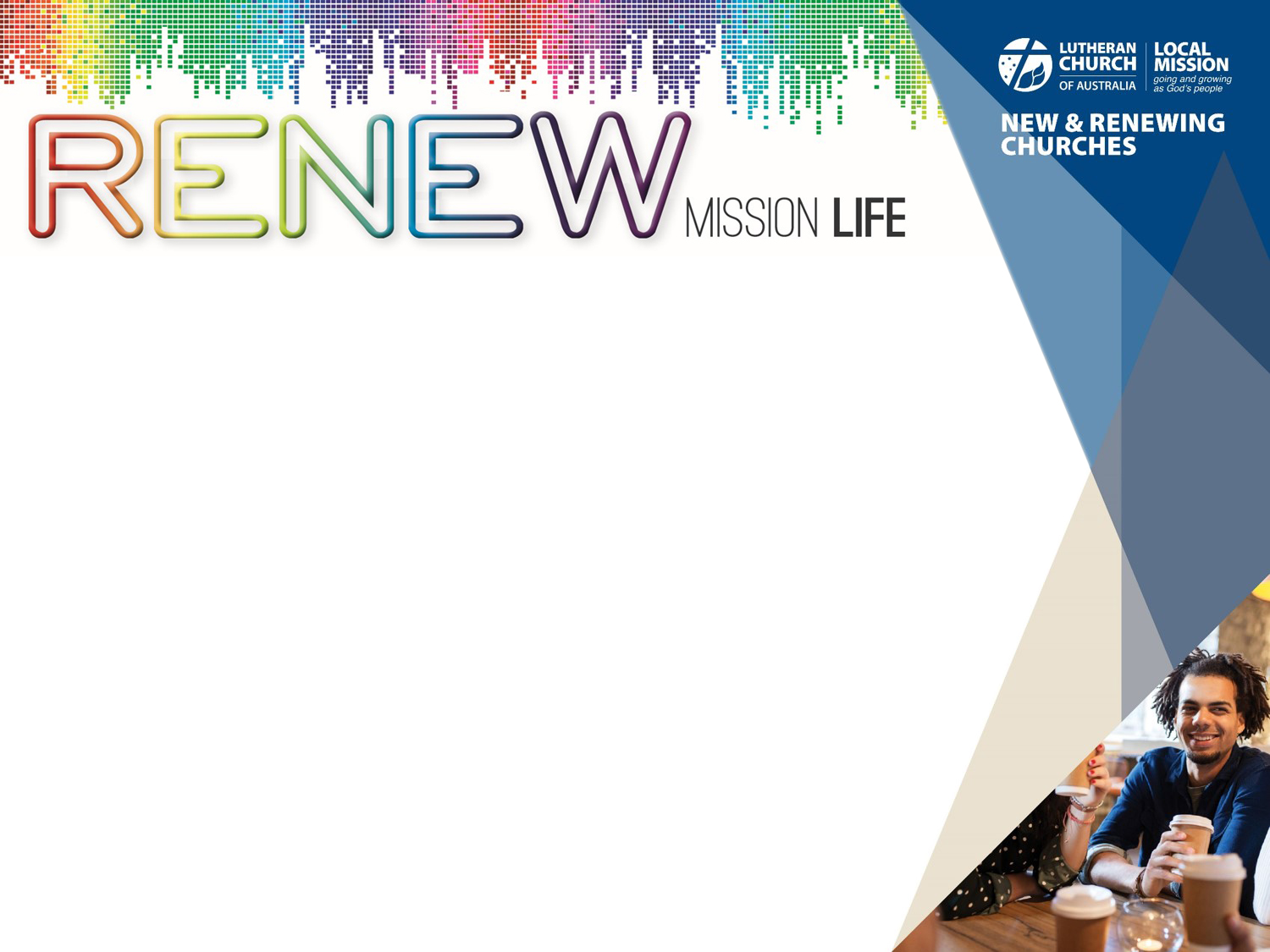 **Insert Video**